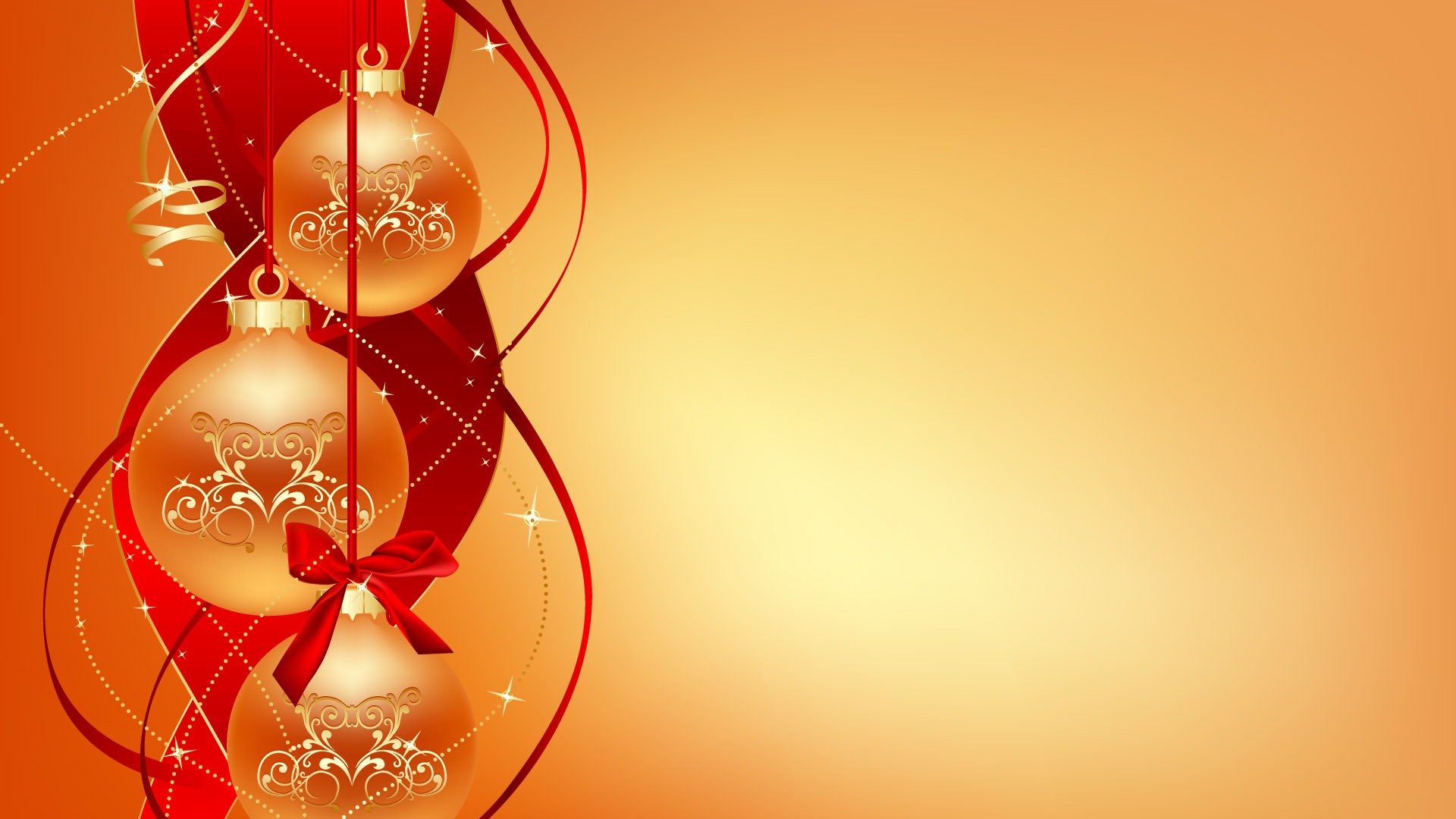 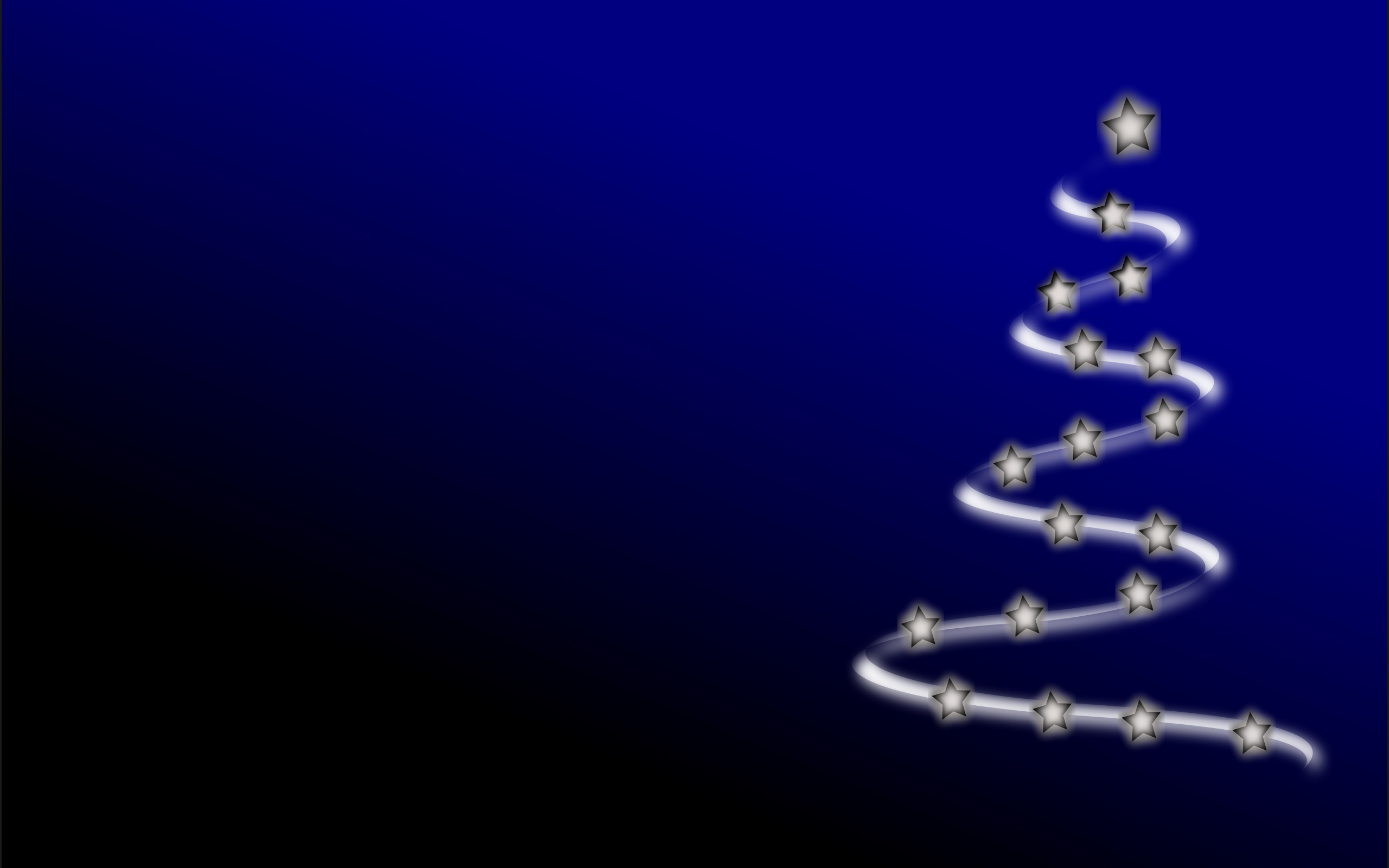 Základní škola a Mateřská škola Černčice, Obecní úřad Černčice  Vás srdečně zvou na 
VÁNOČNÍ KONCERT
                       v pátek 8.prosince 2017 v 17.00 hodin     
                         v kostele sv. Jakuba v Černčicích
Účinkují:
- děti z mateřské školy
- žáci základní školy
- Zdeněk a Gabriela Svědíkovi